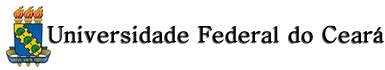 Programa de Pós –Graduação em Zootecnia
Departamento de Zootecnia
MALDI-TOF
Aletheia Souza, MV., MSc. 
Doutoranda

Arlindo Moura, PhD.
Orientador
O que é MALDI-ToF??
É um método de ionização da amostra a ser submetida a espectrometria de massa.
Espectrometria de Massa
Ferramenta analítica para determinação da massa molecular
Acurácia de 0,01%
Detecta massa entre 4 – 40.000 Da 
Aplicação 
Biotecnologia
Farmácia
Clínica
Ambiental
Geológica
Espectrometria de Massa
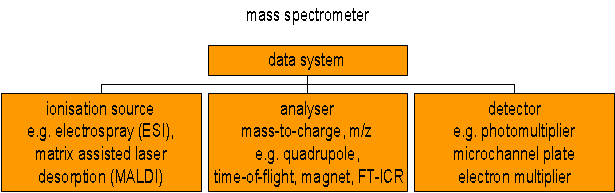 MALDI TOF
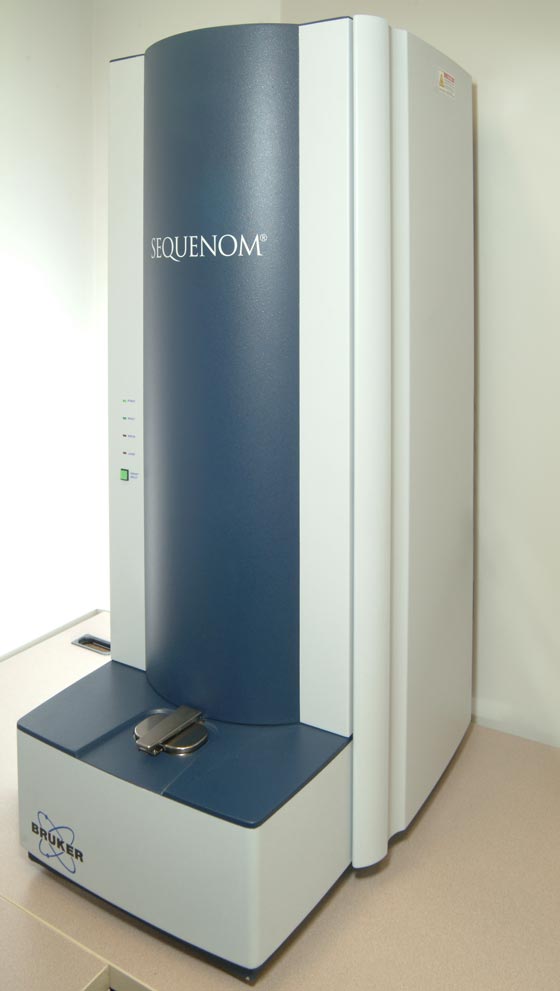 Matrix-Assisted Laser Desorption/Ionization-Time of Flight
MALDI TOF
Amostras 
Termolábeis 
Compostos orgânicos não voláteis
Proteínas
Peptídeos
Glicoproteínas
Oligossacarídeos
Oligonucleotídeos
Mecanismo de ação do Maldi Tof
Preparo da amostra
Dissolução em ácido trifluoroacético  
                               (TFA -10pmol/µl)
Ácido sinapínico (proteína)
Ac. Alfa-4-ciano-hidroxicinamico (peptídeo)
1-2 µl
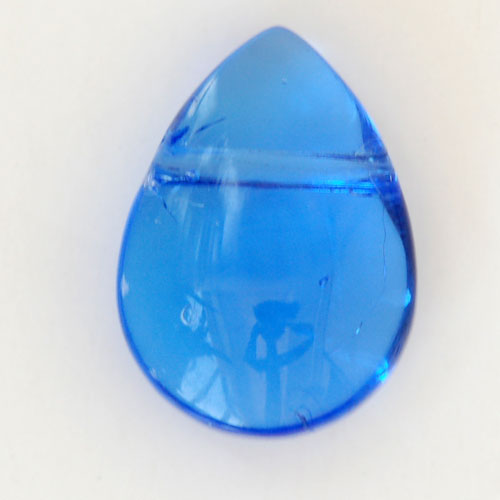 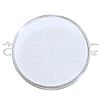 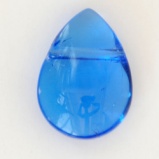 Mecanismo de ação do Maldi Tof
Etapa:  Ionização
Mecanismo de ação do Maldi Tof
2. Etapa: 
Análise do tempo de vôo
Os íons são separados de acordo com a relação massa/carga (m/z)
Mecanismo de ação do Maldi Tof
3. Etapa: 
Detecção dos íons
Tipos de detectores:
Multiplicador de elétrons
 Multiplicador de luz
Placa de microcanais
Dados fornecidos pelo detector
Em resumo....
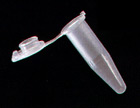 Spot selecionado digerido com tripsina
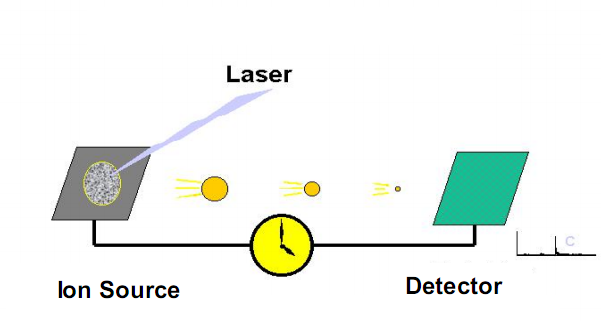 Gel 2D
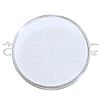 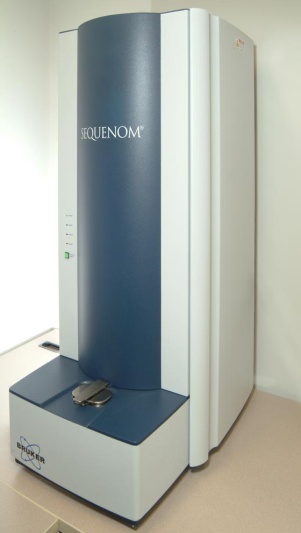 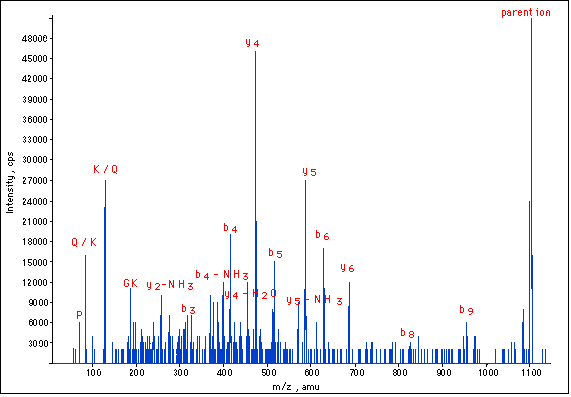 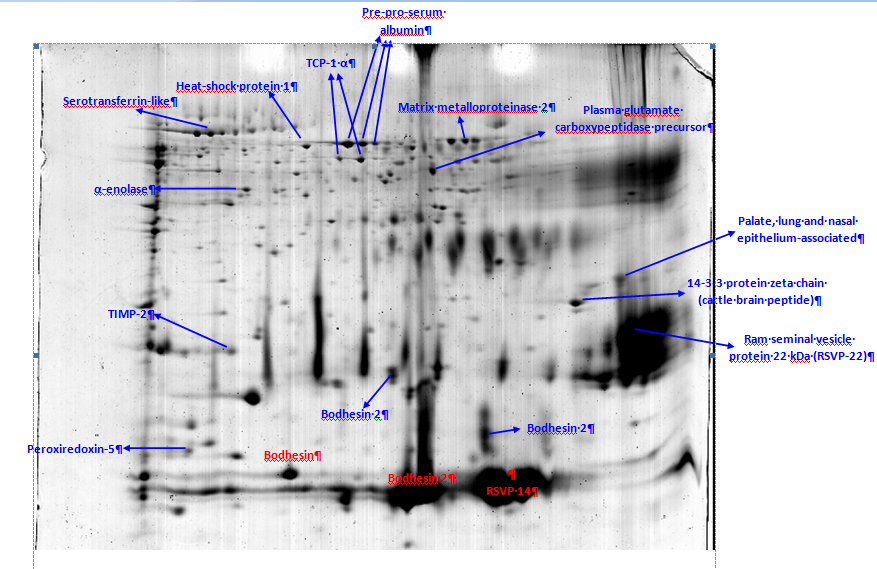 Eletroforese-2D de proteínas do plasma seminal de ovinos Santa Inês identificadas por Maldi Tof – Parte da dissertação de João Paulo A. Rego
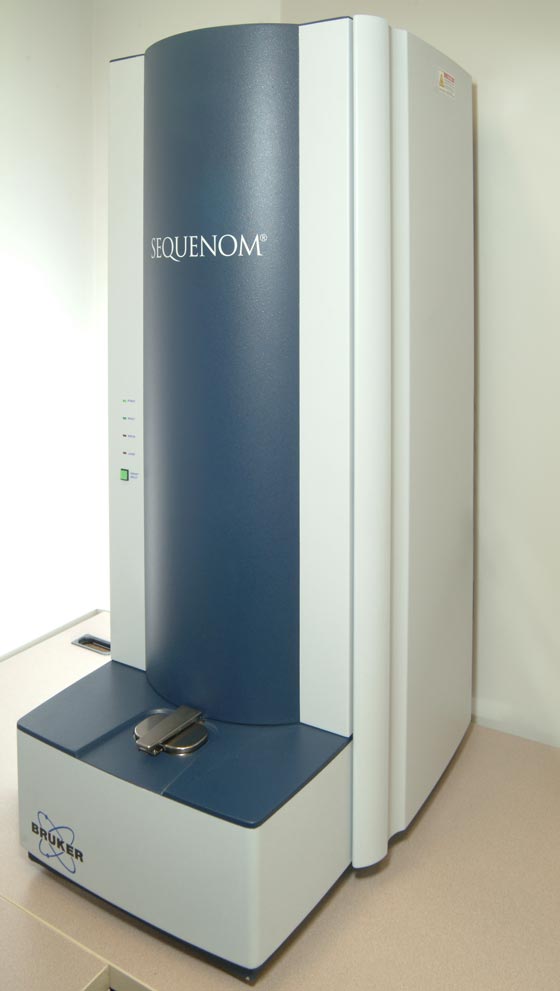 Obrigada!!!!!
aletheialima@gmail.com